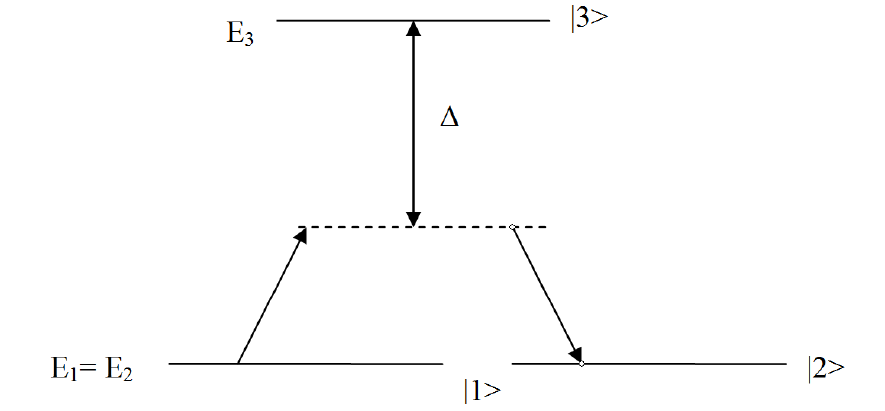 Entanglement in two-qubit model with Raman transitions
                                      l'ya  Vasiliev , Ali Othman, Rodion K. Zakharov, Eugene K. Bashkirov 
Samara National Research University
Model and nega
Simulations
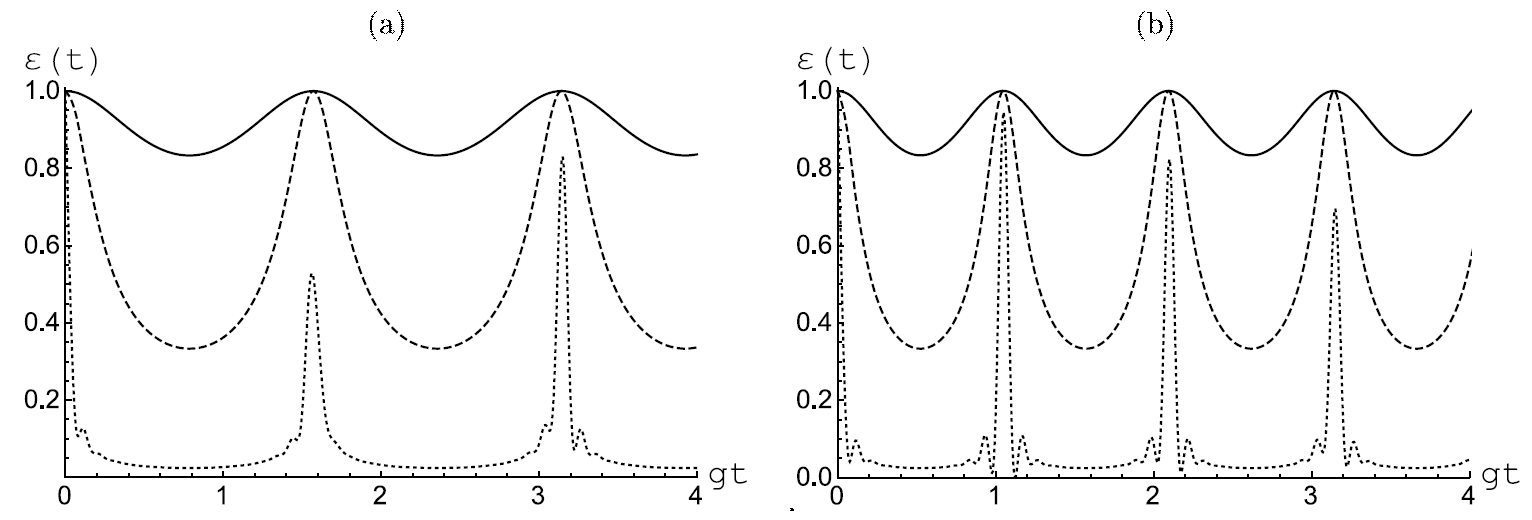 Hamiltonian
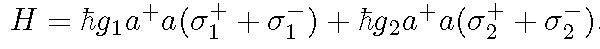 Initial atomic states
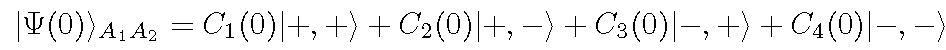 Initial thermal cavity field state
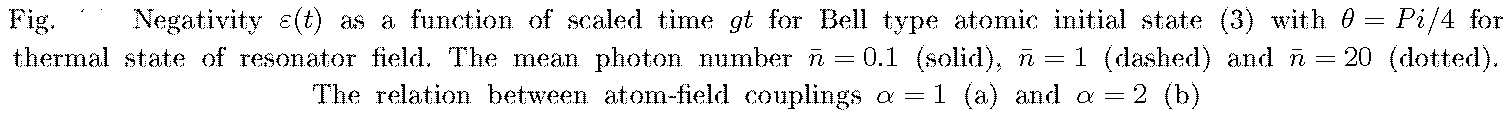 or Initial coherent field state
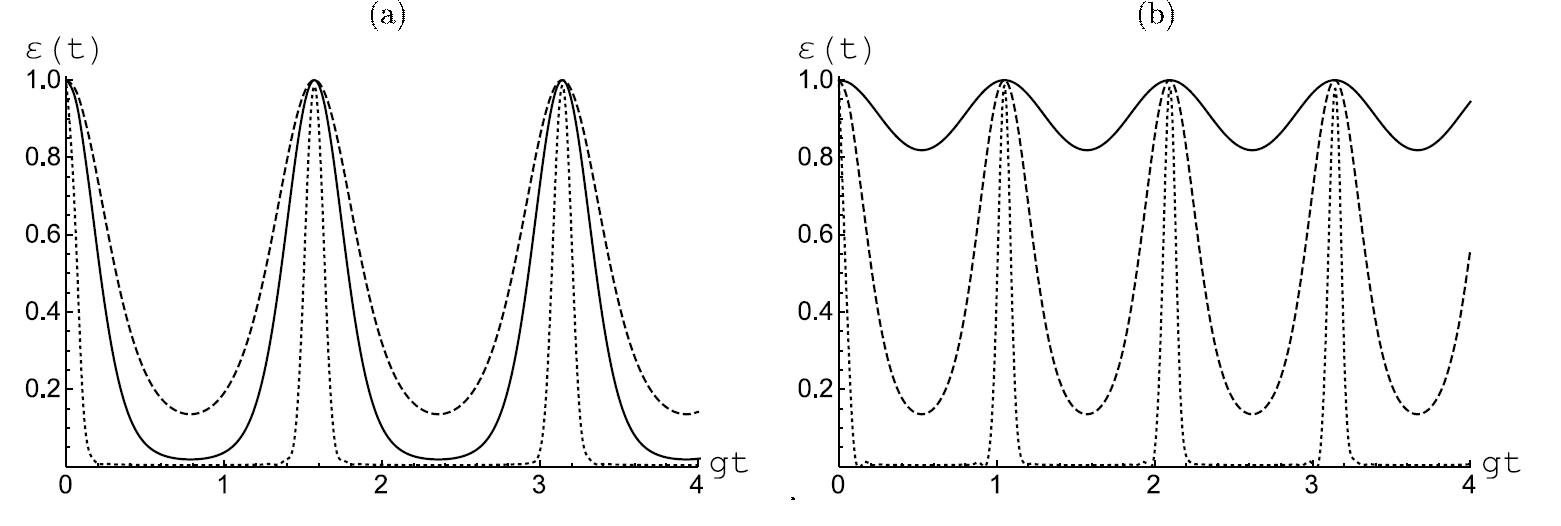 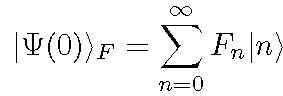 Reduced two-atom matrix
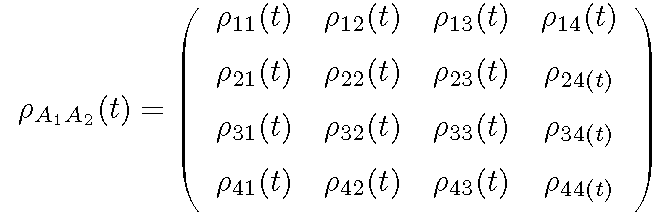 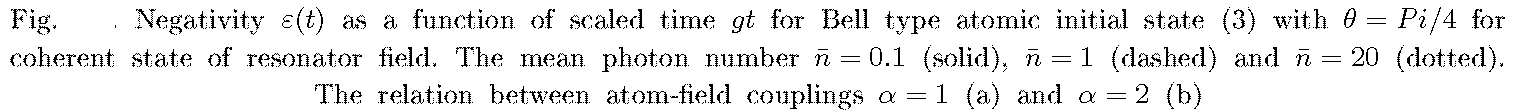 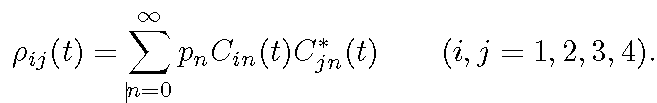 Conclusion
or
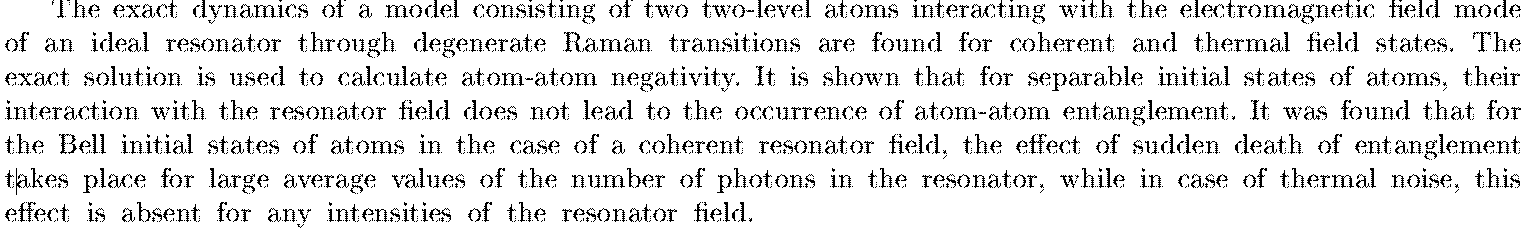 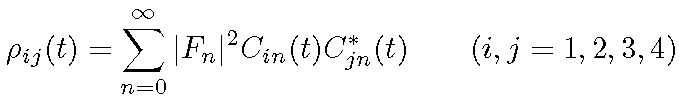 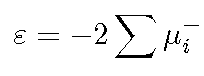 Negativity
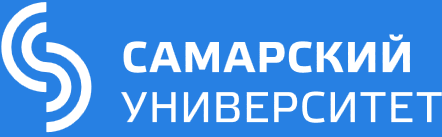